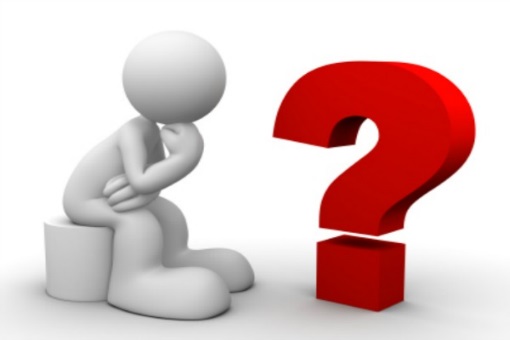 Describe what you hear
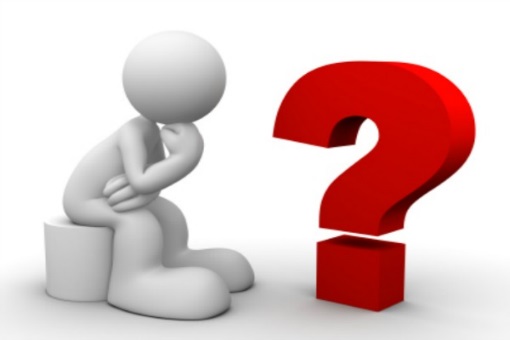 Describe what you hear
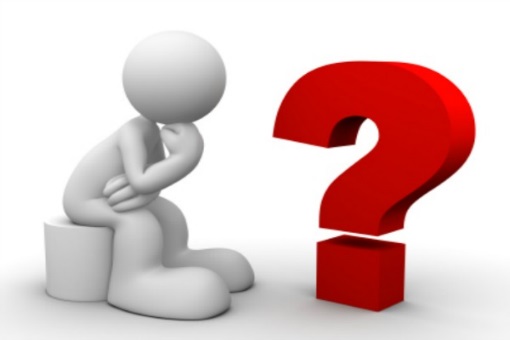 Describe what you hear
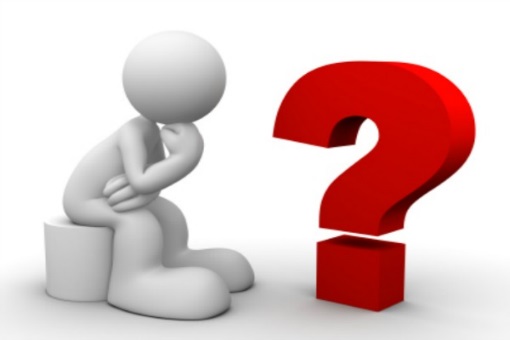 Describe what you hear
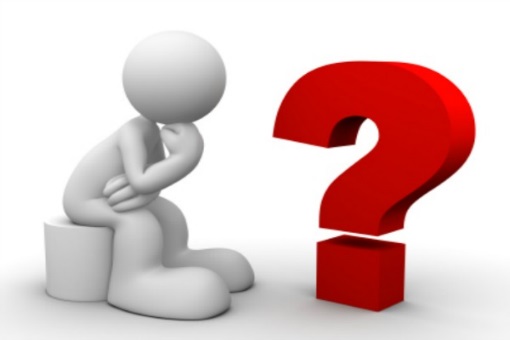 Describe what you hear
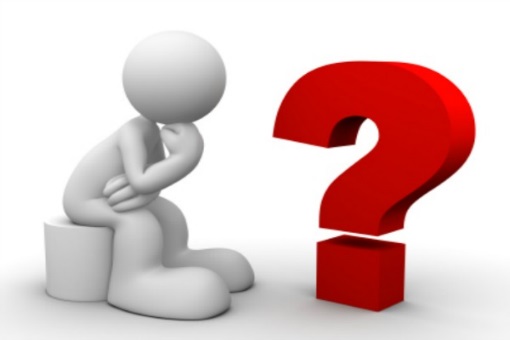 Describe what you hear